1
Exploring... Cote d’Azur (Year 8)Lesson 1 – GeographyProvence-Alpes-Côte d’Azur
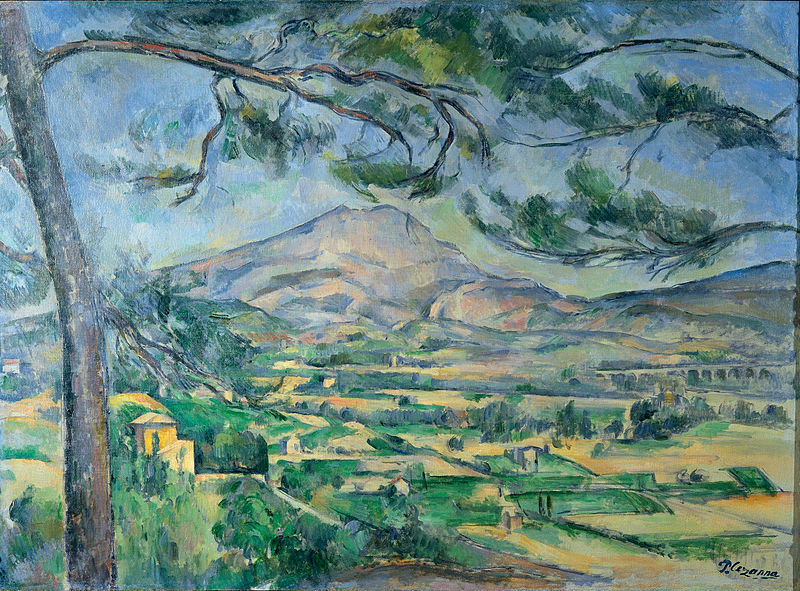 2
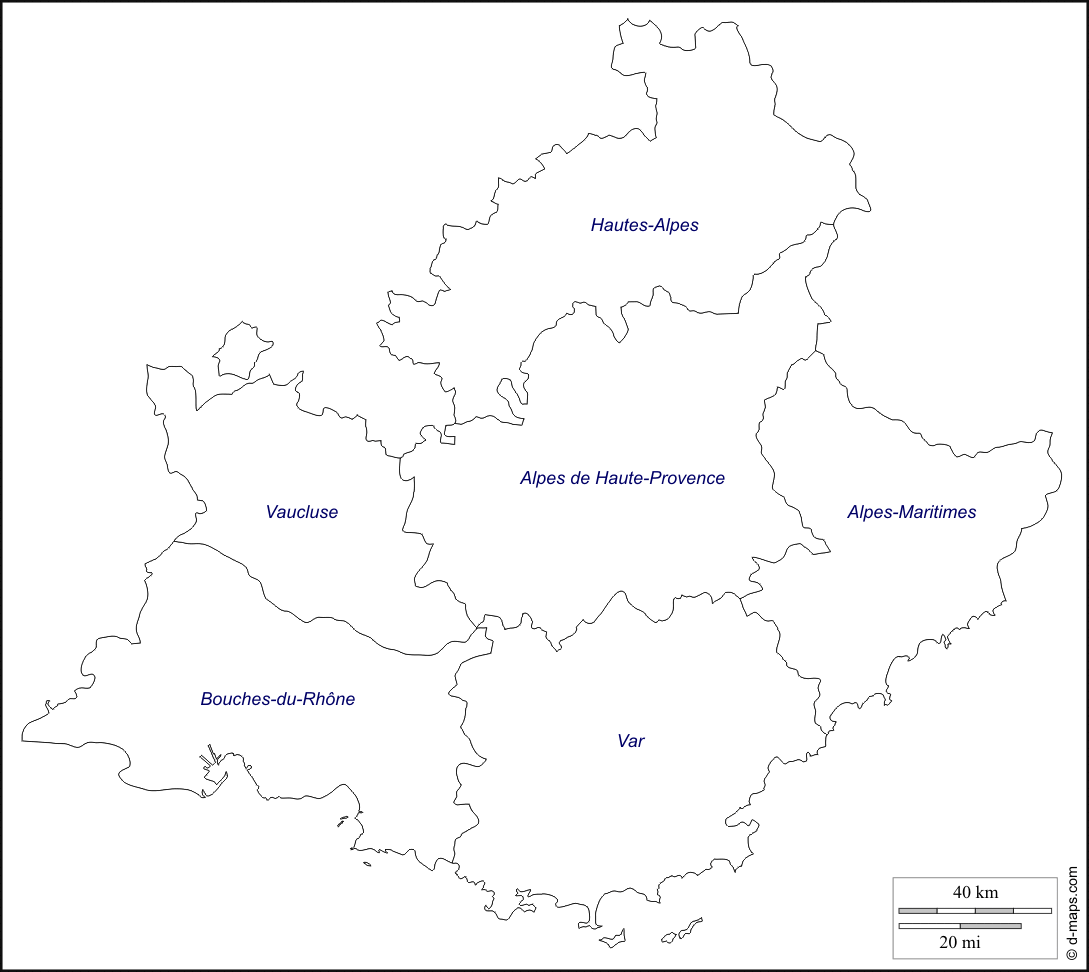 A. Complete Maps
Photocopiable/digital resources may only be copied by the purchasing institution on a single site and for their own use
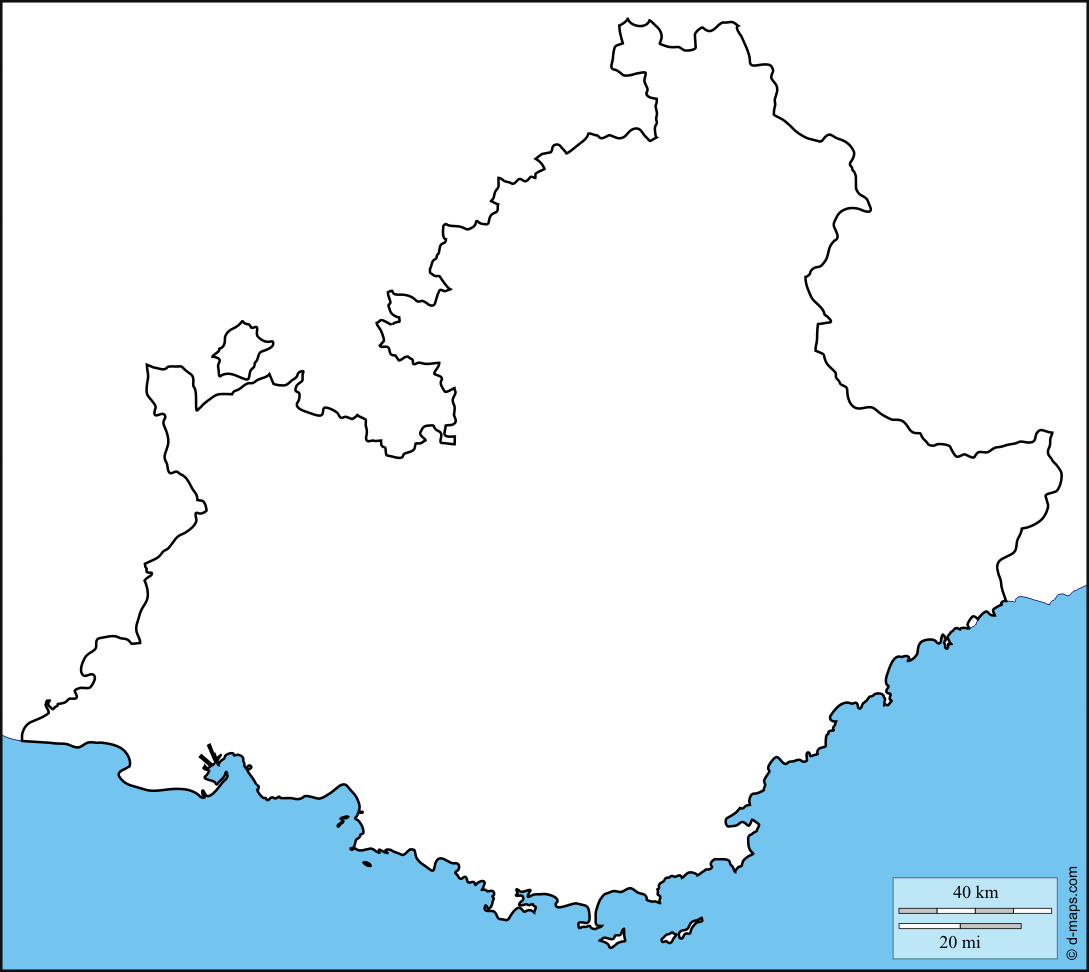 Gap
3
Digne-les-Bains
Avignon
Nice
Marseille
Toulon
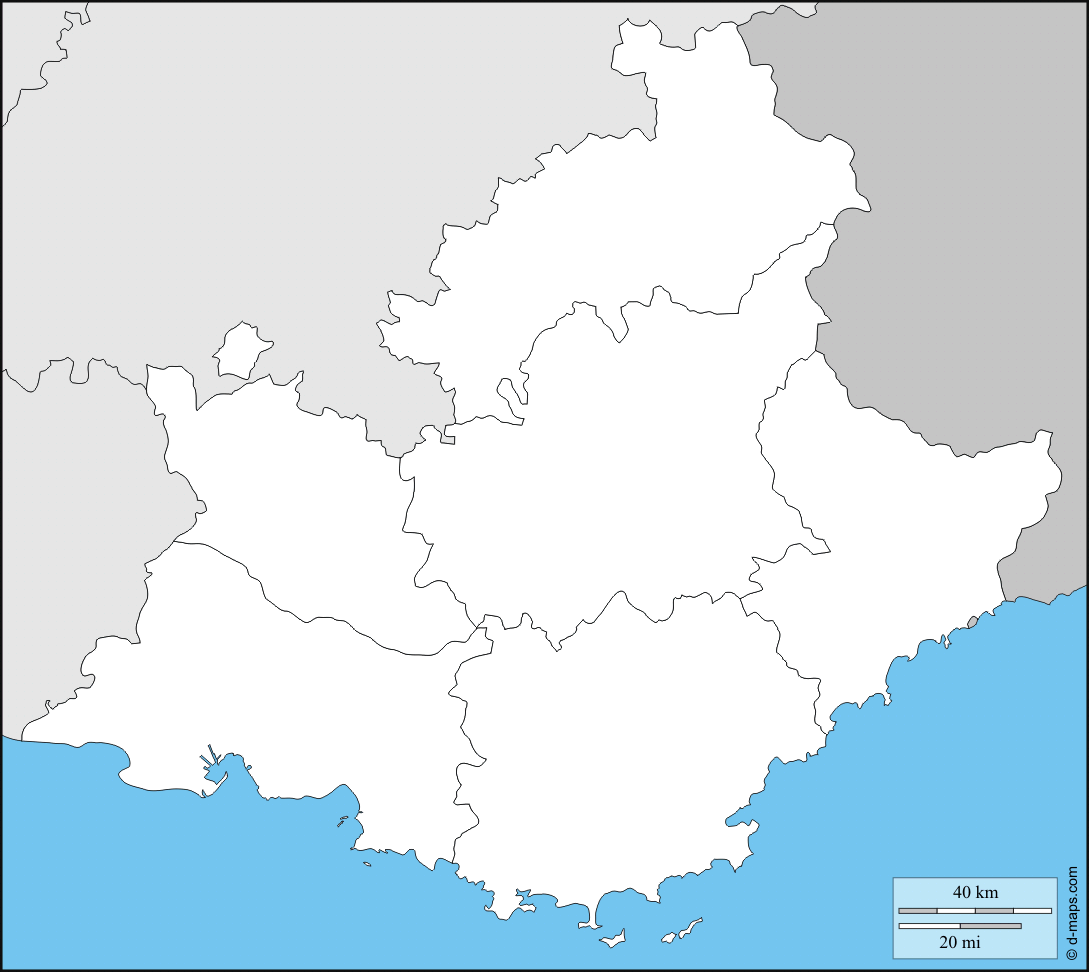 4
Departments to put on the map:
Vaucluse
Hautes-Alpes
Alpes-Maritimes
Bouches-du-Rhône 
Var
Alpes-de-Haute-Provence
B. Map 1
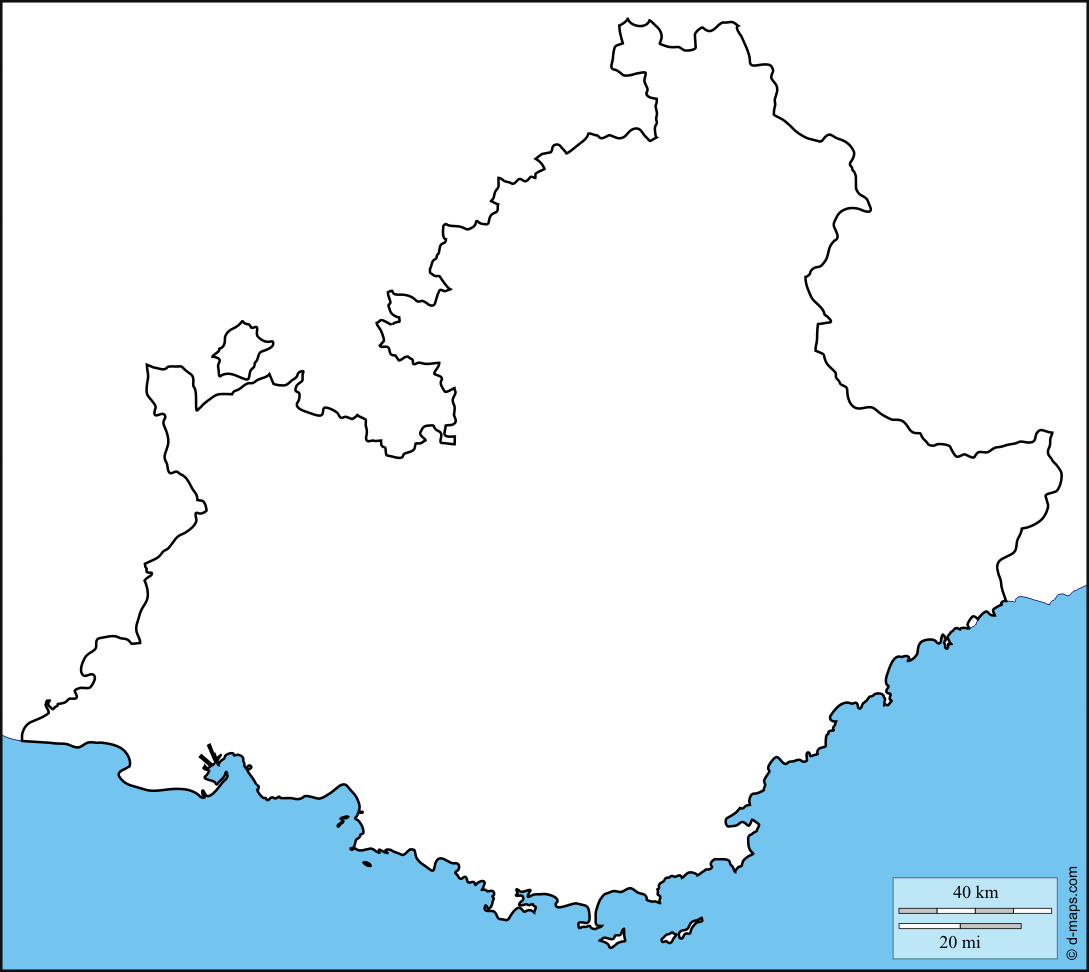 5
Cities to put on the map:
Gap
Avignon
Nice
Digne-les-Bains
Marseille
Toulon
C. Map 2